Проведение общеобластного субботника
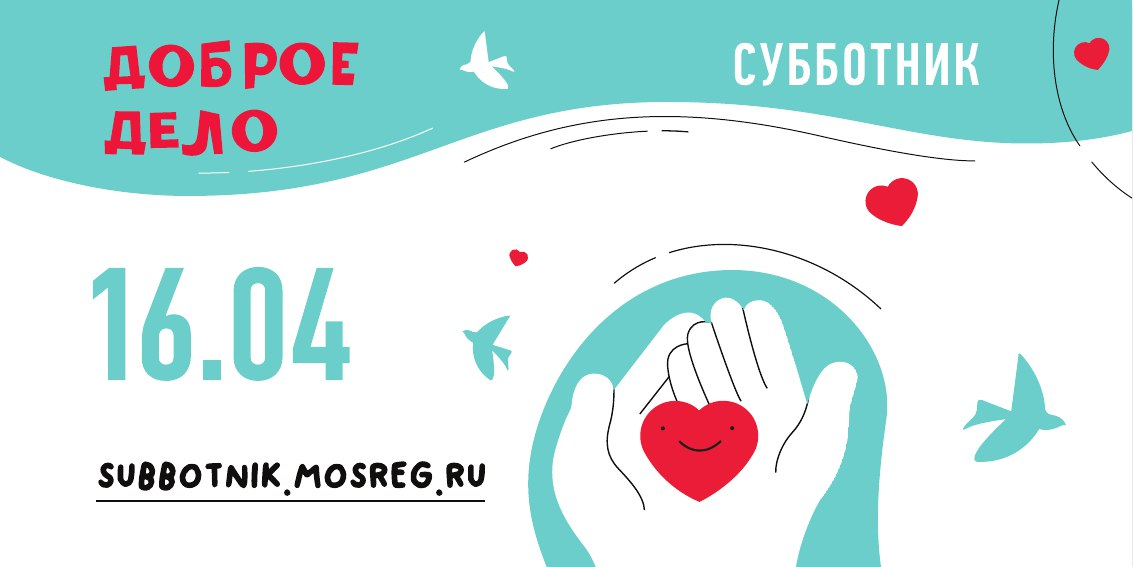 Список адресов и ответственные лица:
1. Проведение субботника по адресу г.Можайск от Д/С Багратион до п.им.Дзержинского (уборка тротуара)
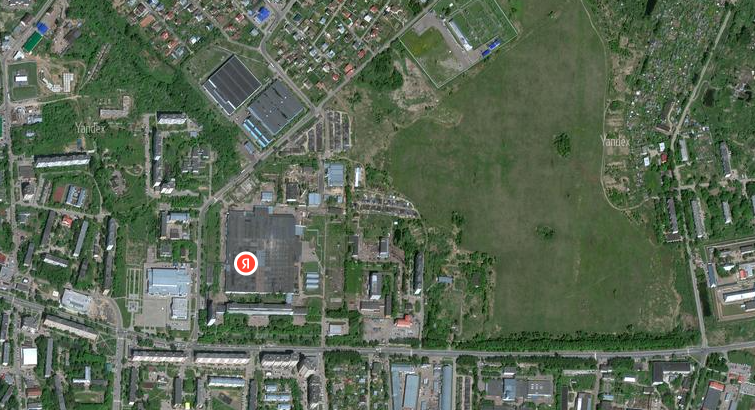 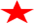 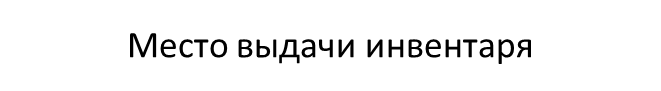 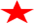 2. Проведение субботника по адресу г.Можайск, Комсомольская площадь-архив, музей (уборка территории)
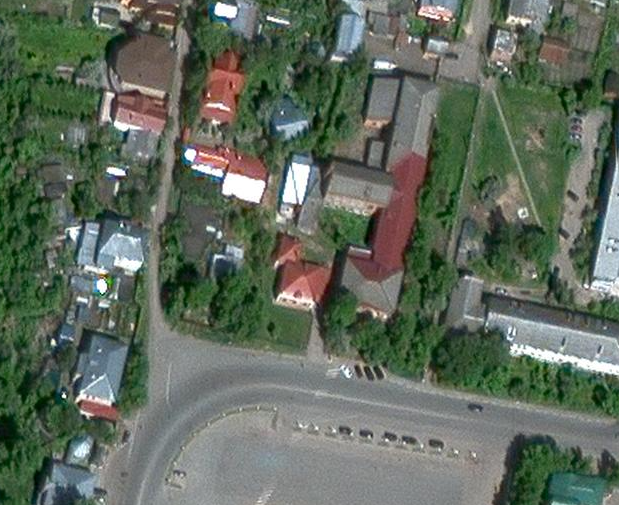 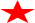 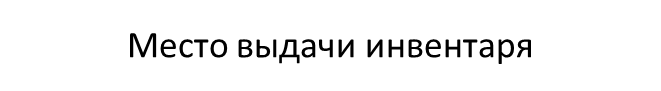 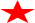 3. Проведение субботника по адресу г.Можайск, ул.Амбулаторная – парковка напротив стоматологии (уборка территории, вырубка сухостоя)
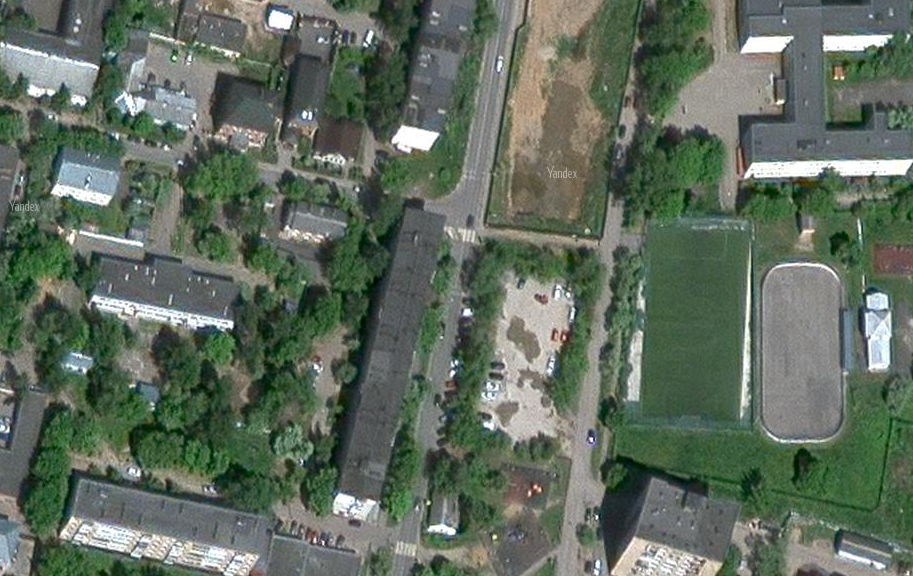 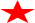 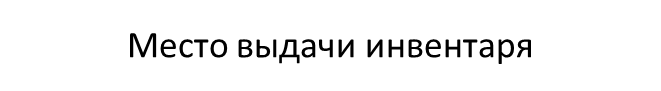 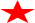 4. Проведение субботника по адресу г.Можайск ул.Молодежная, д.14  (уборка территории)
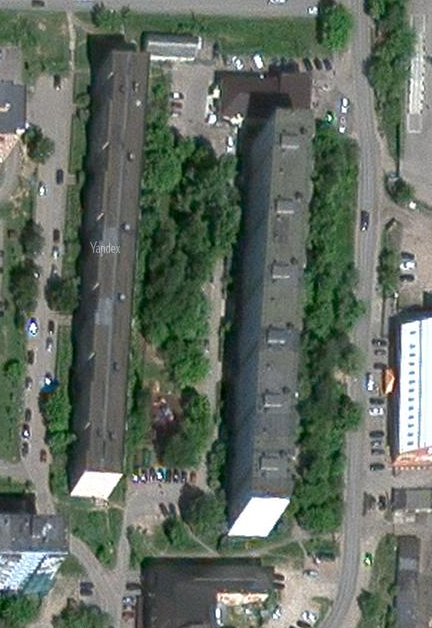 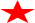 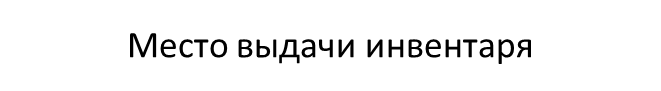 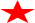 5. Проведение субботника по адресу г.Можайск, ул. Полосухина возле хоккейной коробки, ул.Мира, д.1/1 (уборка территории, вырубка сухостоя)
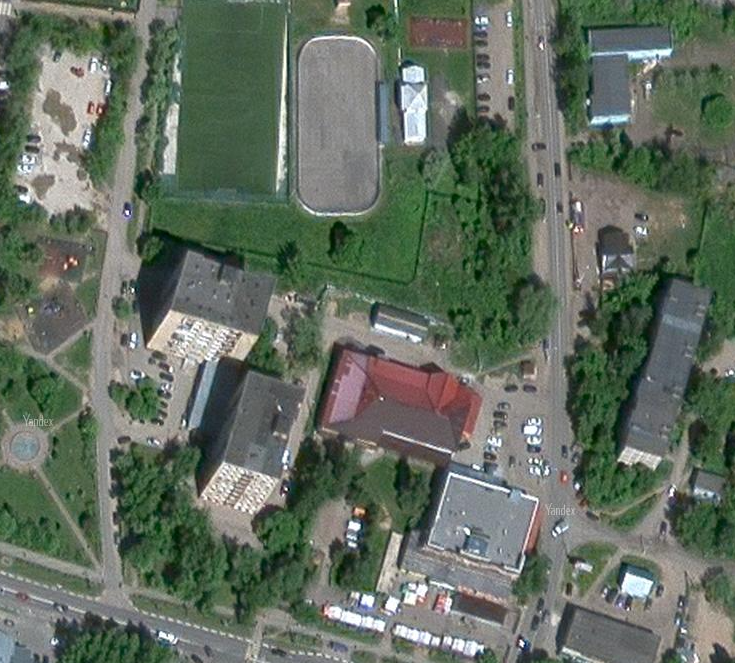 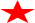 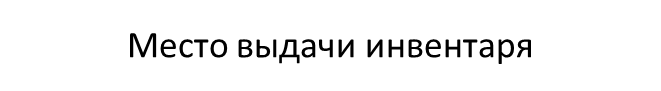 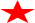 6. Проведение субботника по адресу г.Можайск, ул.Кр.Партизан, д.17 – дом Хлебникова (уборка территории)
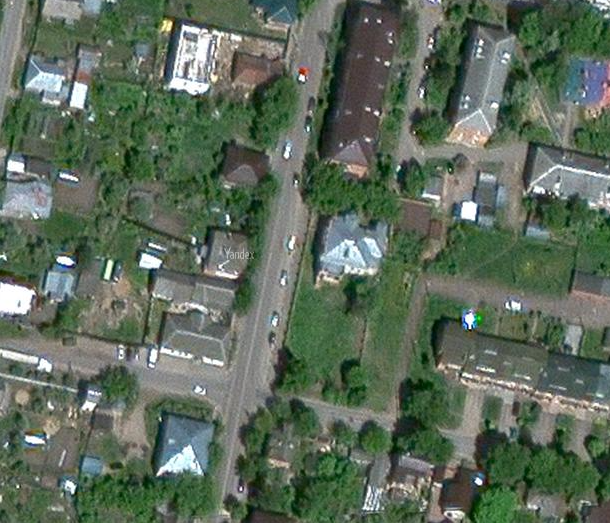 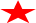 Место выдачи инвентаря
7. Проведение субботника по адресу г.Можайск, ул.Каракозова от д. 50 до д.58 (уборка территории, вырубка сухостоя)
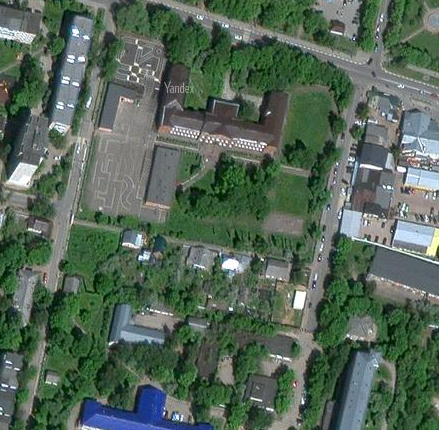 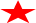 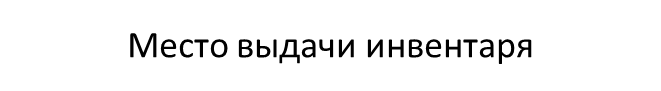 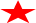 8. Проведение субботника по адресу г.Можайск, ул.Перовская сквер Полгоры (уборка территории)
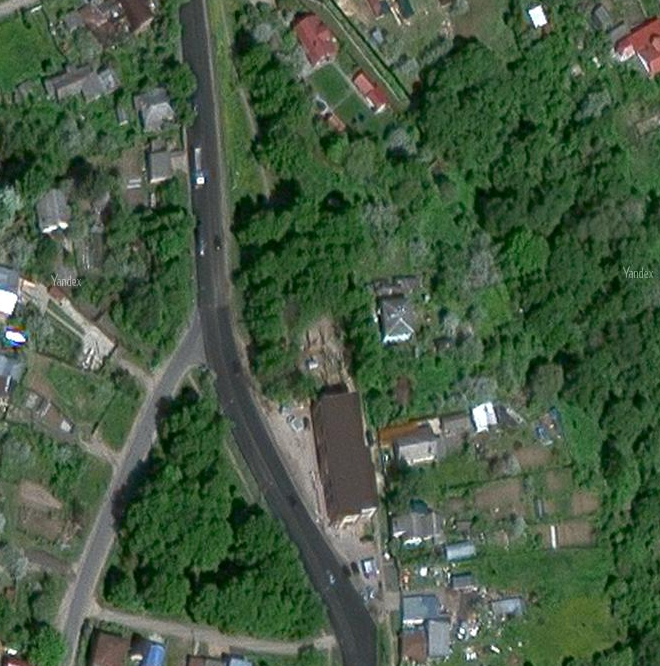 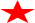 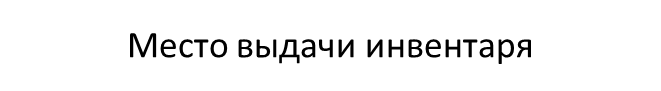 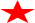 9. Проведение субботника по адресу г.Можайск, пересечение с ул.1-я Железнодорожная и ул.Коммунистическая (уборка территории, вырубка сухостоя)
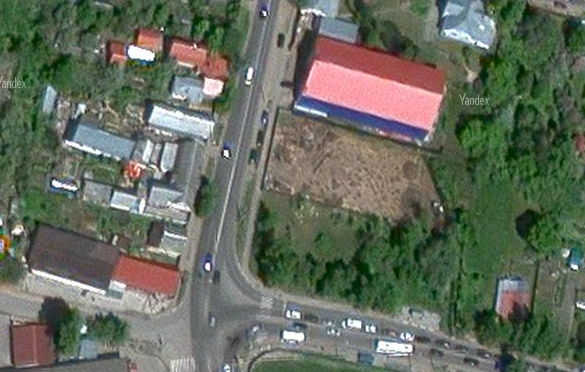 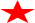 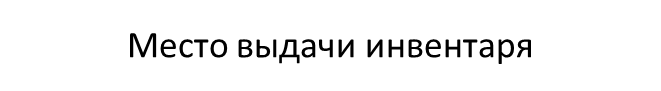 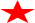 10. Проведение субботника по адресу г.Можайск, ул.Коммунистическая, д.34,36, ул.Красноармейская, д.6,8 (уборка территории, вырубка сухостоя)
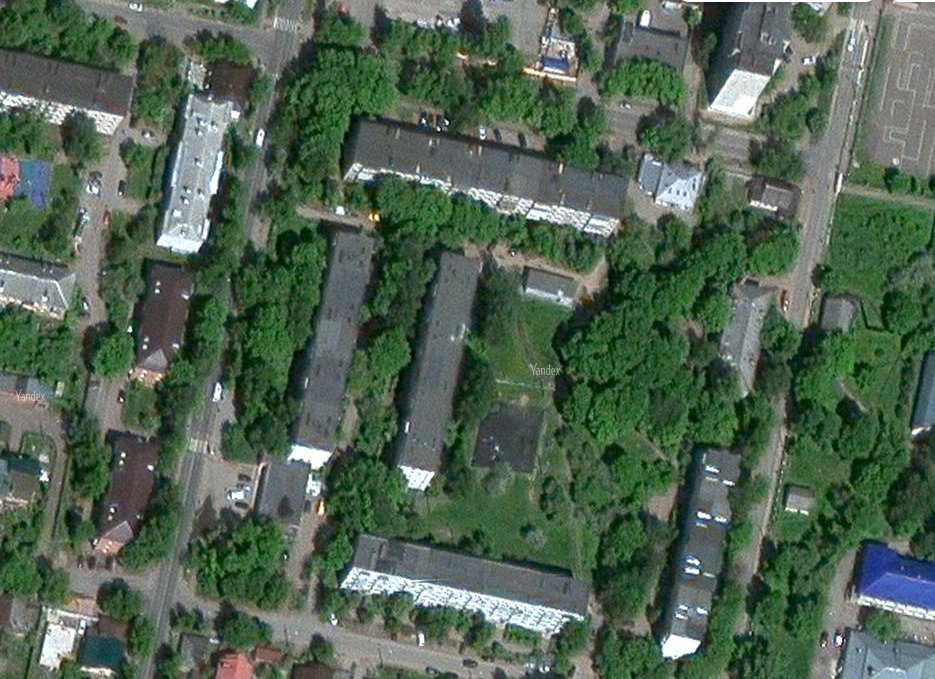 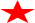 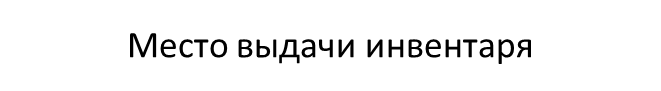 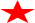 11. Проведение субботника по адресу г.Можайск,  территория за  сквером «Аллея Героев»
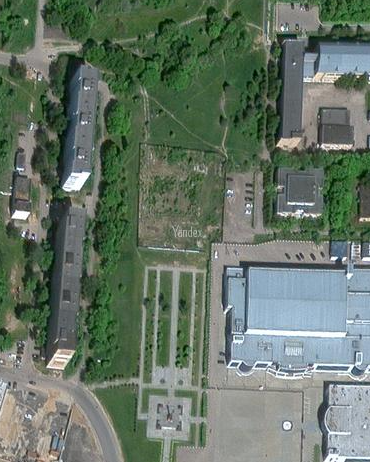 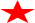 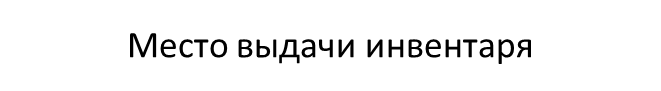 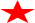